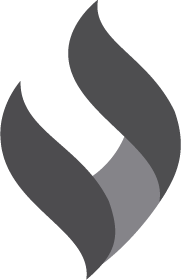 INVOICE
NO: 38453533 | 04 Jun, 2001
TO
JULFIKAR ALOM
PAYMENT METHOD
PAYPAL
CONTACT
hagdf@gmail.com
3247723454-237
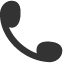 FROM
HSBC BANK
hello@reallygreatsite.com
@
JERRY JR.
A/C No: 348756-324544
City, State, Country 12345
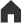 Job Title
A/C Holder : Jefar AH
DESCRIPTIONS
QYT
RATE
COSTS
RESUME
RESUME
RESUME
RESUME
RESUME
23
23
23
23
23
$1980.00
$1980.00
$1980.00
$1980.00
$1980.00
$198.00
$198.00
$198.00
$198.00
$198.00
18 Days Time
18 Days Time
18 Days Time
18 Days Time
18 Days Time
TERMS & CONDITIONS
$990.00
Subtotal
$99.00
Tax VAT 10%
Praesent elementum quam est, vitae suscipit felis pharetra quis. Maecenas euismod at nibh ac malesuada. Ut justo sem, cursus non ultrices semper.
Discount 0%
Total:
$891.00
Julfikar Alom
Account manager
JulfikAralom